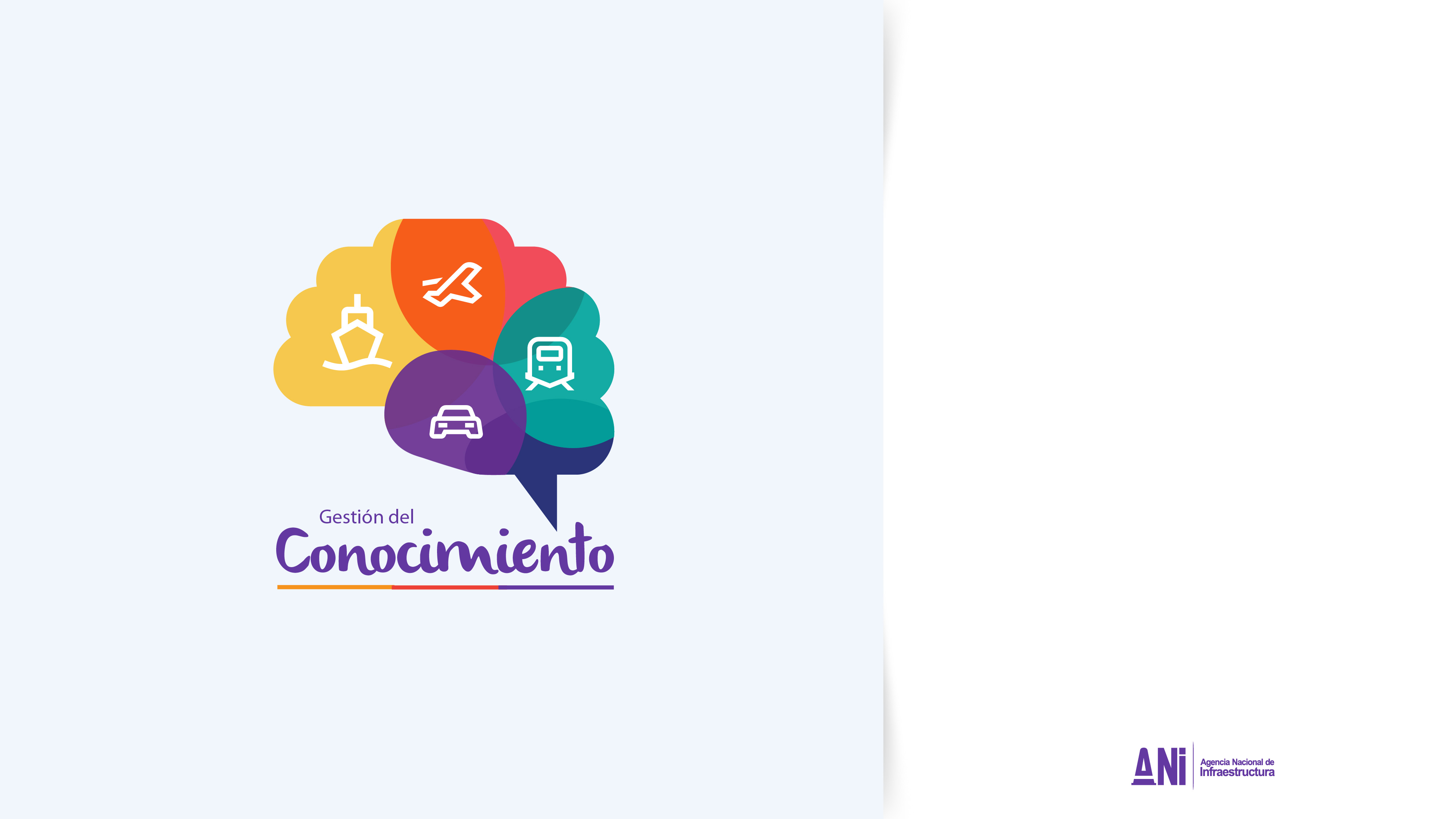 SOCIALIZACIÓN 
LOGROS GC 2021
Diseño de la estrategia 2022
Fecha
Socialización logros GC 2021 y diseño de la estrategia 2022
Contenido
Logros 2021
Presentación Banco de experiencias
Presentación UAT
Presentación app Gestión de Proyectos
Diseño estrategia 2022 por ruta de GC
Socialización logros GC 2021 y diseño de la estrategia 2022
Logros 2021
Apropiación de la gestión del conocimiento por parte de la alta dirección. 
 La gestión del conocimiento se esta convirtiendo en un pilar fundamental para la gestión institucional. 
 Se logró un trabajo en equipo interáreas para fomentar el cumplimiento de las metas y objetivos institucionales. 
 Se inició la creación de documentación asociado a GC: lecciones aprendidas, identificación del conocimiento tácito y explícito.
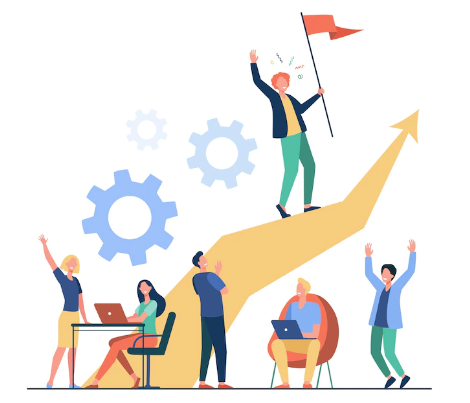 Socialización logros GC 2021 y diseño de la estrategia 2022
Logros 2021
Identificación de lecciones aprendidas documentadas para el contrato 5g. 
Se inició la construcción del curso de los procesos misionales desde la estructuración, contratación y ejecución de los proyectos que tenemos a cargo.  
Construcción del site de gestión del conocimiento. 
Diseño de la biblioteca virtual 
Se aprobó la política y guía de gestión del conocimiento.
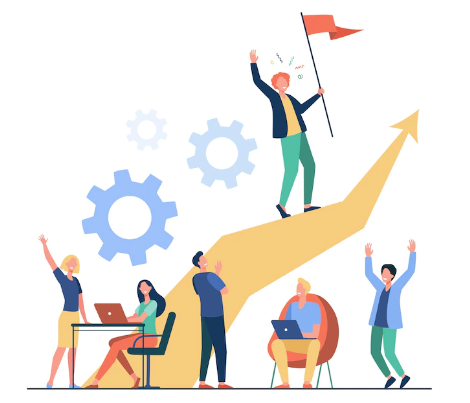 Socialización logros GC 2021 y diseño de la estrategia 2022
Generar mayor valor a sus públicos de interés
¿Qué es Gestión del Conocimiento?
01
“Es la suma de ideas, datos, información, procesos y productos generados por entidades para el cumplimento de su misión. Se realiza a través del aprendizaje constante, la adaptación al cambio y se consolida con la preservación de la memoria institucional.”
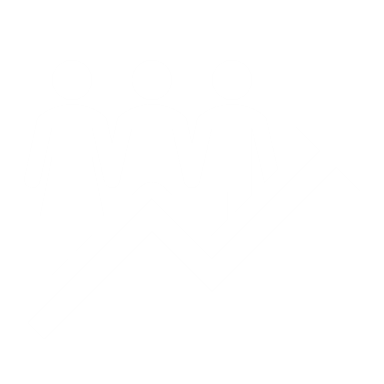 El propósito para la ANI es proyectar y gestionar estratégicamente el conocimiento disponible para:
03
Hacer de la ANI, una entidad  más competitiva e  innovadora en la solución de problemas y en la consecución de sus logros misionales.
Mejorar su desempeño institucional.
02
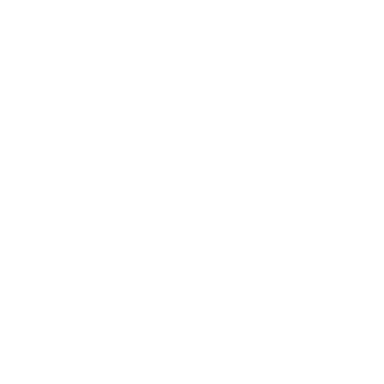 Socialización logros GC 2021 y diseño de la estrategia 2022
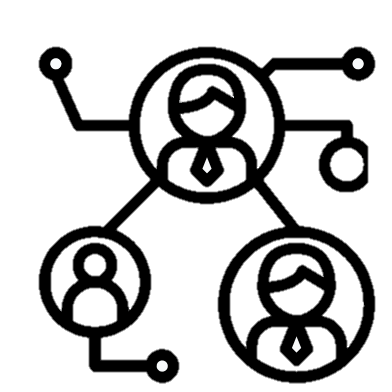 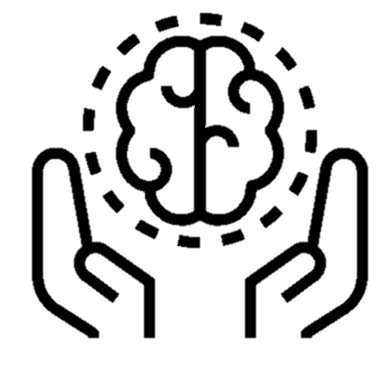 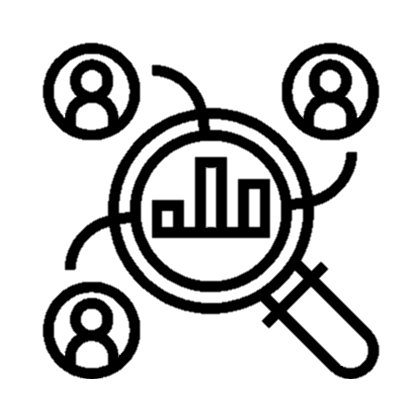 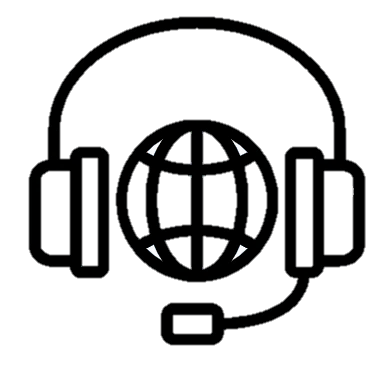 Rutas y
objetivos
Ruta del aprendizaje y la innovación
Reconocer, potenciar y preservar  el conocimiento como el principal activo intangible de la ANI.
Ruta
reconocimiento
y preservación
Ruta Gestión estratégica de la Información
Ruta T
Estrategia de Comunicaciones
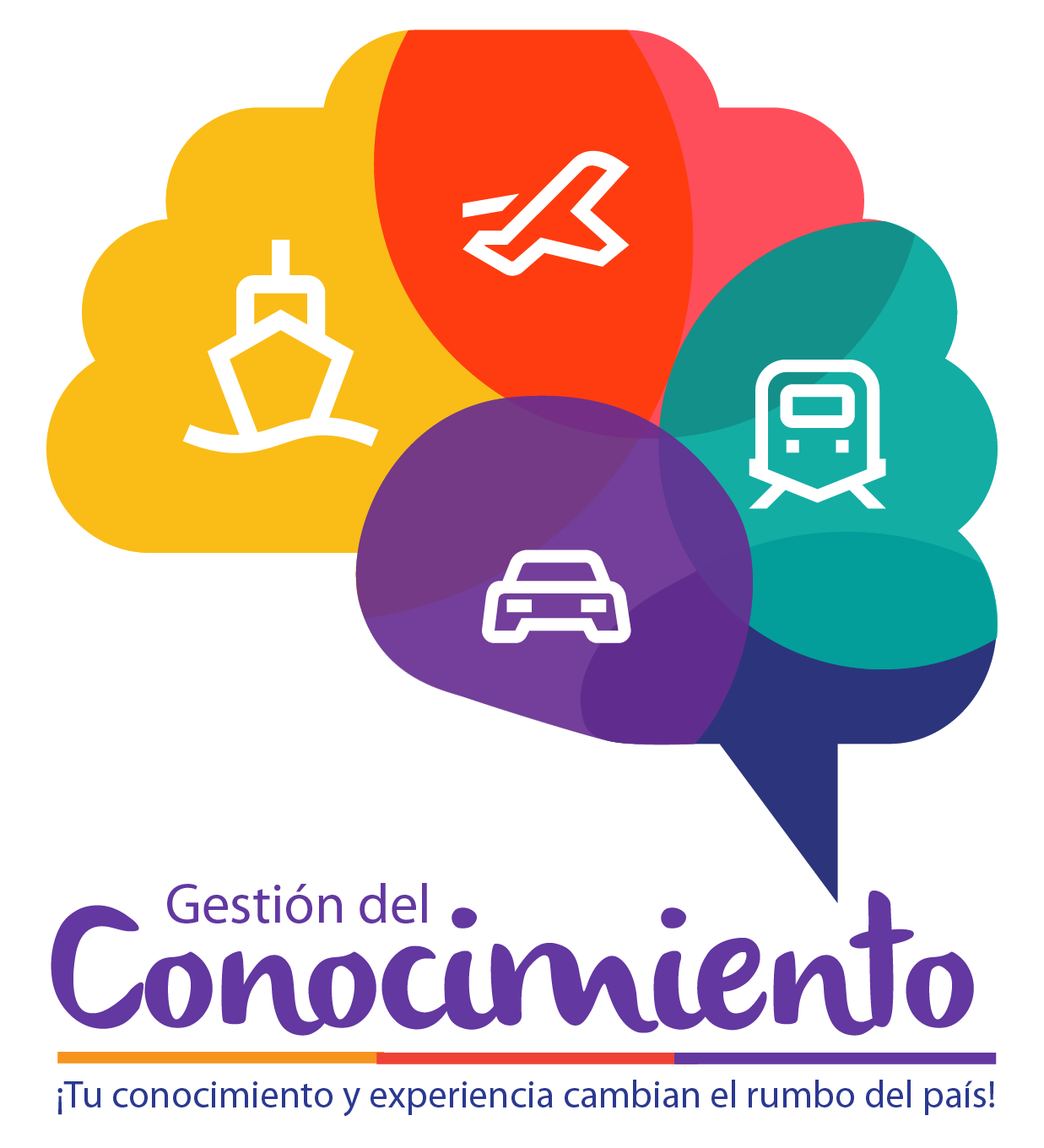 Desarrollar una cultura organizacional basada en el aprendizaje continuo y en compartir el conocimiento adquirido.
Fortalecer el aprendizaje organizacional y la innovación, a utilizar en la solución de problemas y en el mejoramiento.
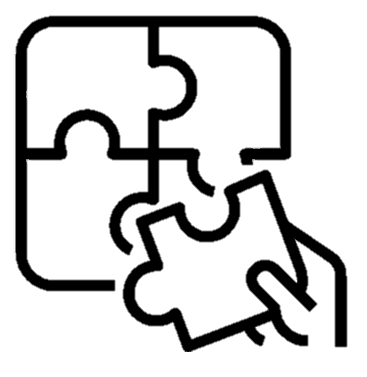 Ruta de la 
cultura de confianza y creación 
colectiva
Promover el  manejo adecuado y la calidad de la información, su  análisis y  evaluación   como base para la toma de decisiones.
Aprovechar al máximo las herramientas tecnológicas para el almacenamiento, uso,  apropiación y circulación del conocimiento.
Socialización logros GC 2021 y diseño de la estrategia 2022
Ruta 1
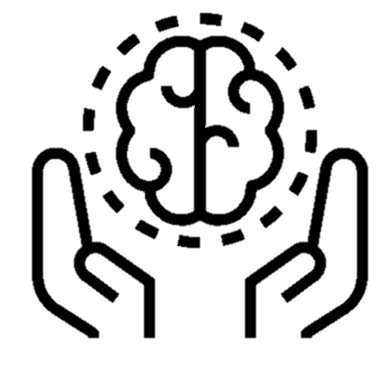 Reconocer, potenciar y preservar el conocimiento como el principal activo intangible de la ANI
Ruta
reconocimiento
y preservación
Ejemplos: 
Proyecto Banco de Experiencias/Buenas prácticas en la Gerencia de Proyectos Aeroportuarios
Culminar los cursos sobre la misionalidad de la ANI y Riesgos en la plataforma UNIANI.
https://forms.office.com/r/x7MWvpkhDH
Socialización logros GC 2021 y diseño de la estrategia 2022
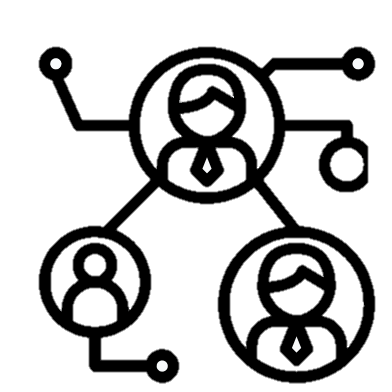 Ruta 2
Ruta del aprendizaje y la innovación
Fortalecer el aprendizaje organizacional y la innovación, a utilizar en la solución de problemas y en el mejoramiento.
Ejemplos: 
Documentar buenas prácticas
2.    Documentar lecciones aprendida
https://forms.office.com/r/s9wWpQW5r3
Socialización logros GC 2021 y diseño de la estrategia 2022
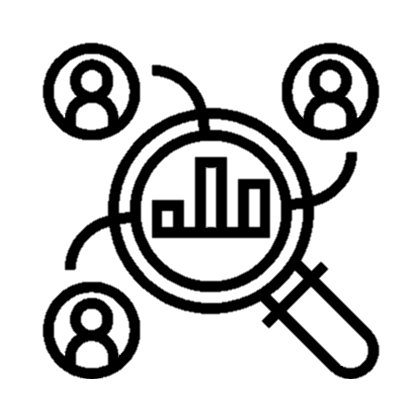 Ruta 3
Ruta
Gestión estratégica de la Información
Promover el manejo adecuado y la calidad de la información, su análisis y evaluación como base para la toma de decisiones.
Ejemplos: 
Apoyar la implementación de la biblioteca ANI.
Cartilla Túneles y Puentes.
Estudio de Impacto.
https://forms.office.com/r/Ptdn205E2g
Socialización logros GC 2021 y diseño de la estrategia 2022
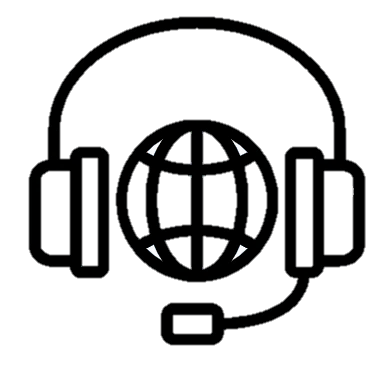 Ruta 4
Ruta T
Aprovechar al máximo las herramientas tecnológicas para el almacenamiento, uso, apropiación y circulación del conocimiento.
Ejemplos: 
ANIscopio (Unidad de Análisis de Tráfico, actualización de información, etc.).
https://forms.office.com/r/dyhUMcP0jv
Socialización logros GC 2021 y diseño de la estrategia 2022
Ruta 5
Desarrollar una cultura organizacional basada en el aprendizaje continuo y en compartir el conocimiento adquirido.
Ejemplos: 
Feria del Conocimiento.
Generar talleres y espacios de socialización 
Redes de conocimiento interno
Redes de conocimiento externo
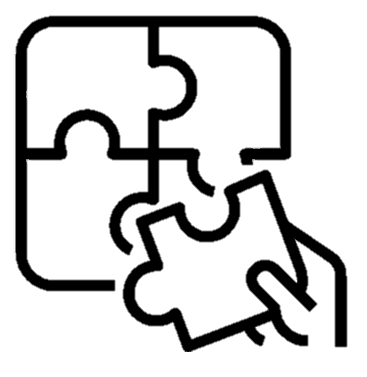 Ruta de la 
cultura de confianza y creación 
colectiva
https://forms.office.com/r/u2Phu9zAuq
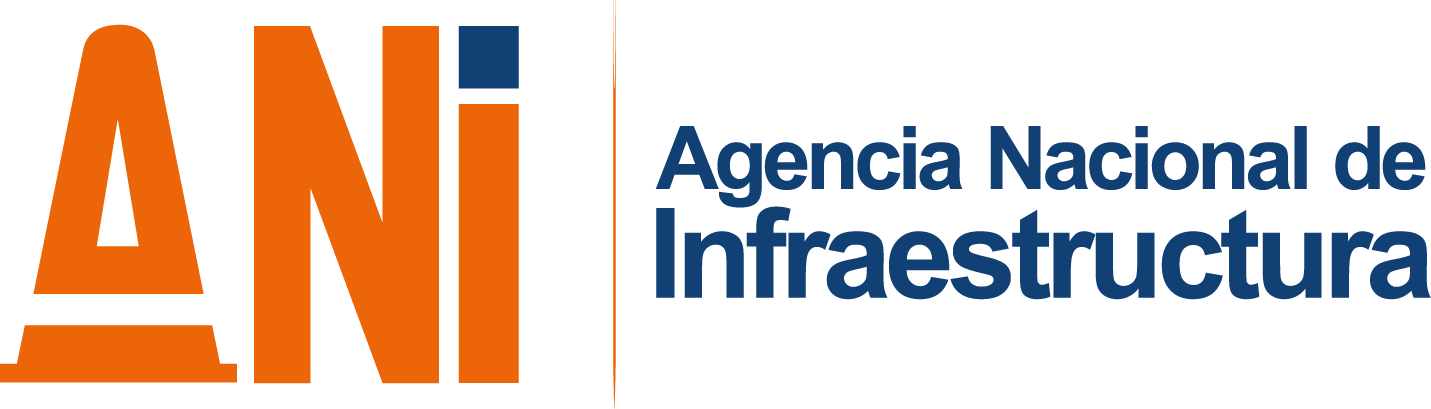 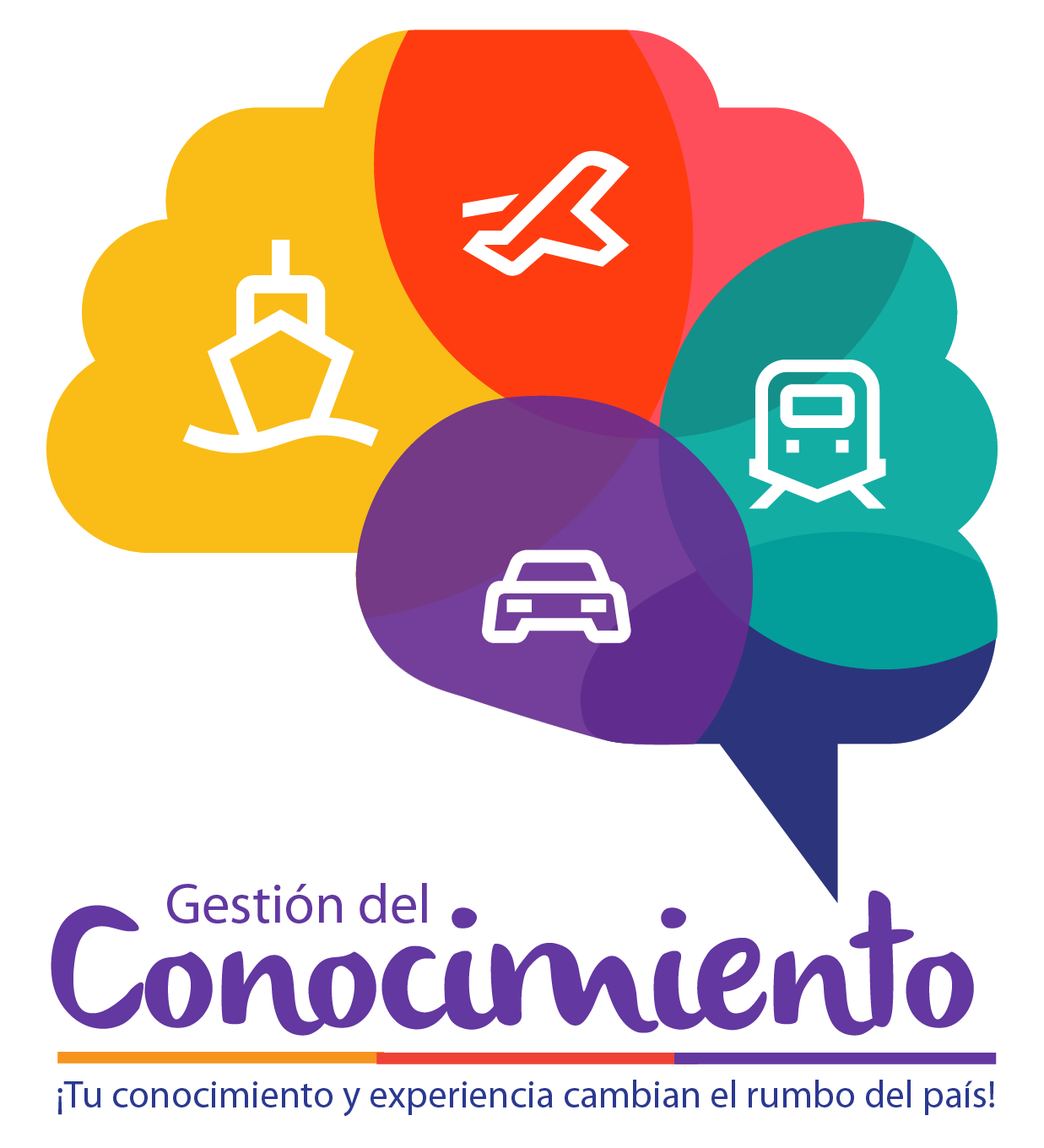 ¡Gracias!
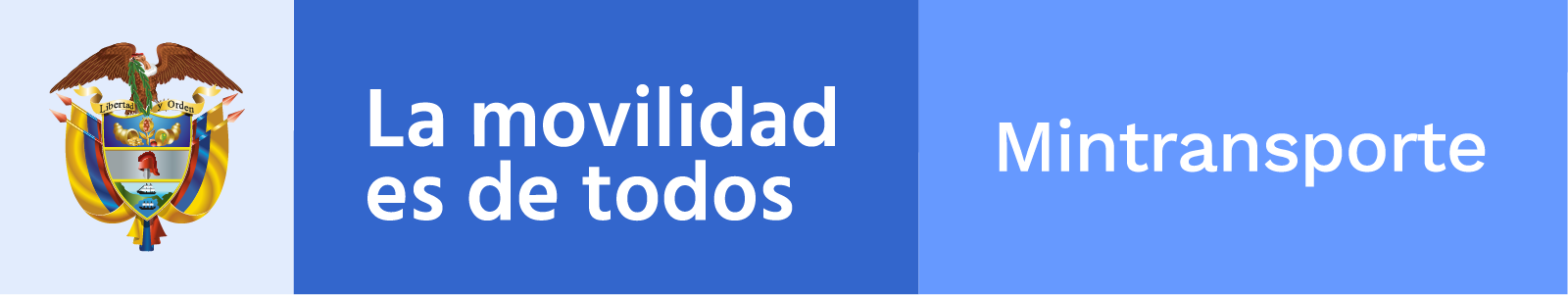